???
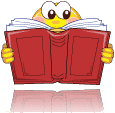 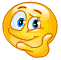 Учиться  
успешно
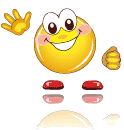 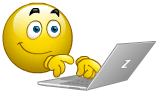 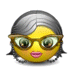 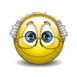 Сигнальные  загадки
?
Земля
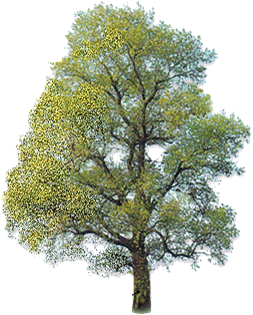 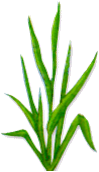 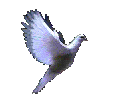 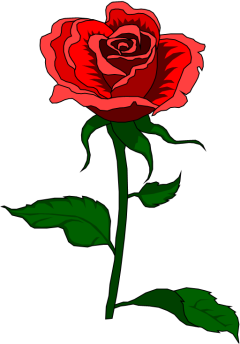 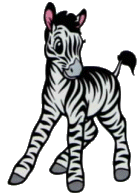 Земля
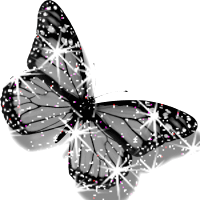 ?
?
?+значение
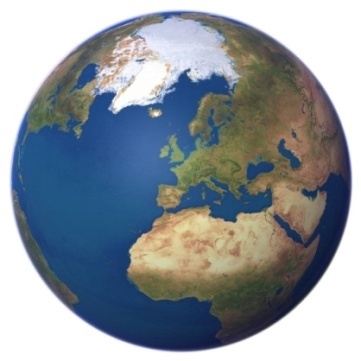 Таким  образом: _____________.
Планета  _____  уникальная,  потому что…
Земля
Венера
Меркурий
Сколько времени будет гореть свеча на Луне?
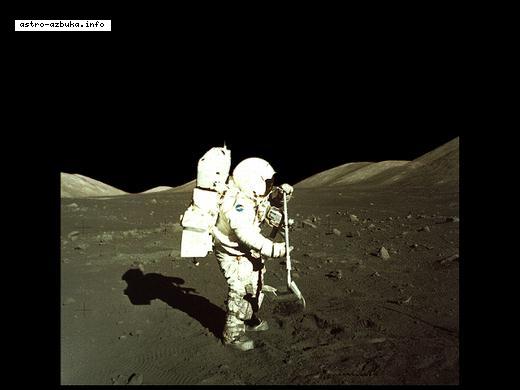 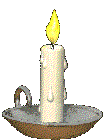 Как  устроен  глобус?
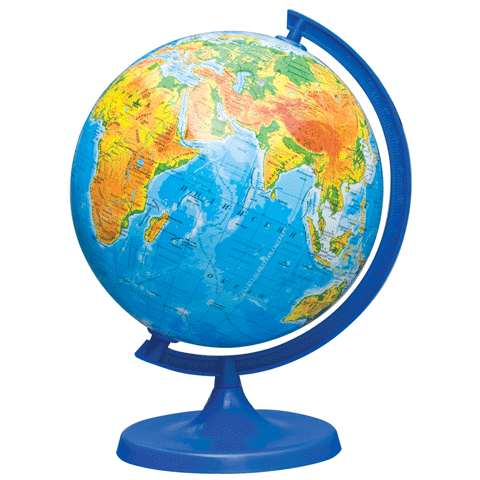 ОСЬ
СЕВЕРНЫЙПОЛЮС
ЭКВАТОР
ЮЖНЫЙ
 ПОЛЮС
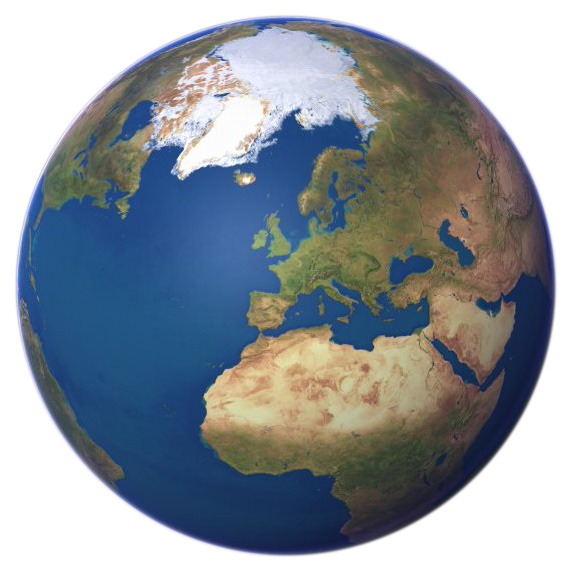 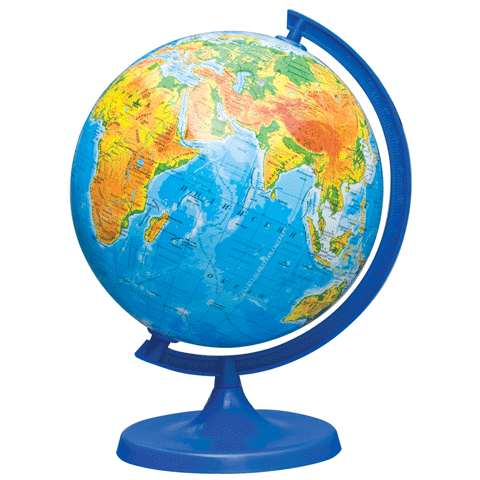 Создаём  свою
 модель  Земли
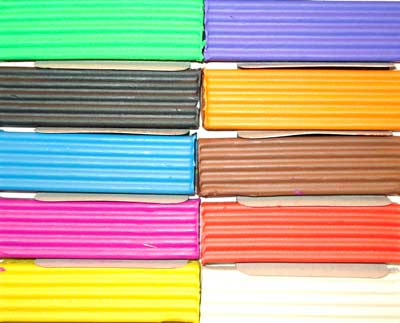 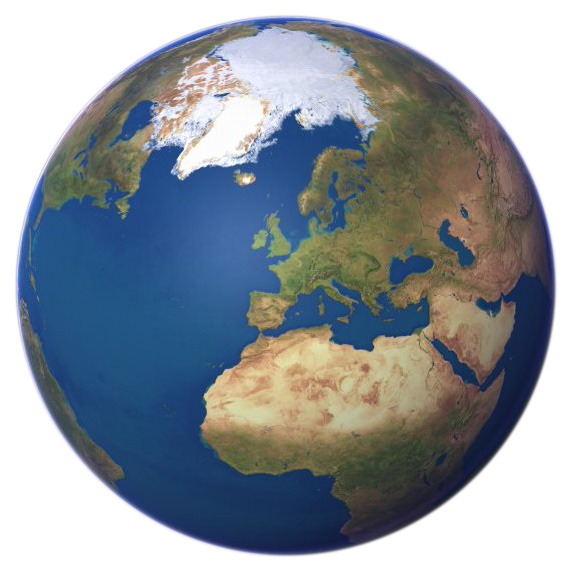 СИГНАЛЬНАЯ  ЗАГАДКА
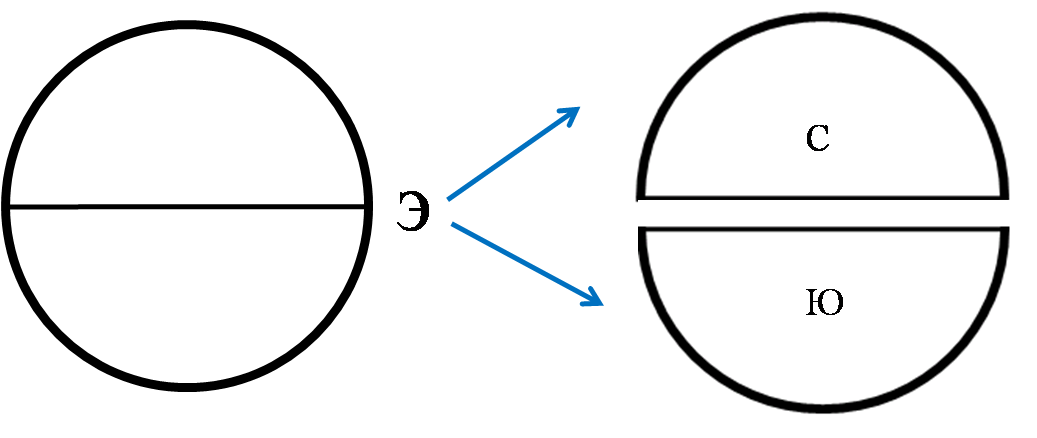 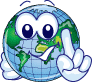 ЛОВУШКА
Южный полюс
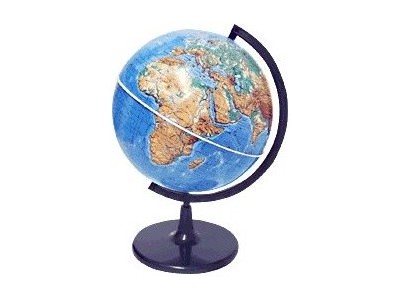 Северный полюс
СИНКВЕЙН
1.  Главное  слово
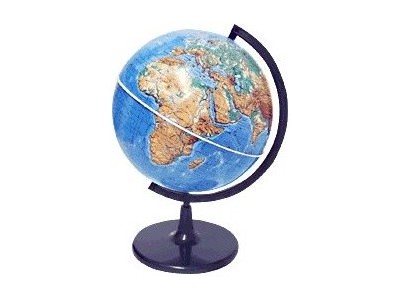 2.  Прилагательные
3.  Глаголы
4. Составь  предложение 
или  дай определение
Теперь я узнал __________
За что ты можешь
 похвалить себя?
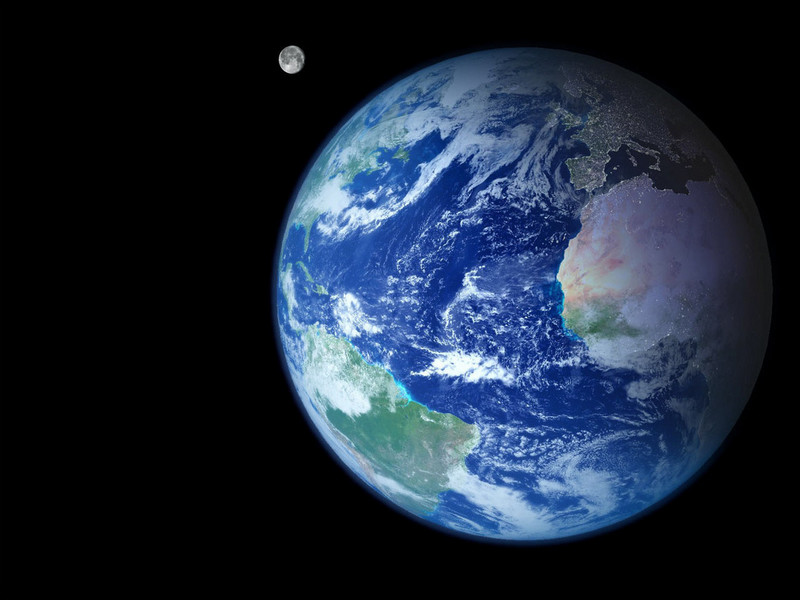 спасибо  за работу!
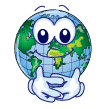 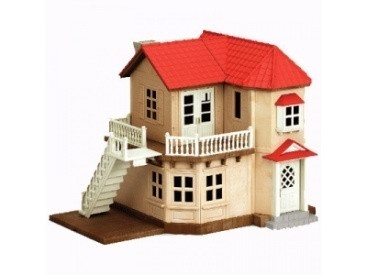 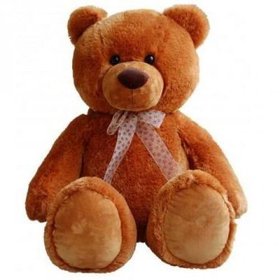 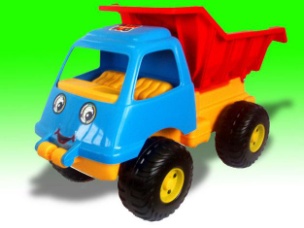 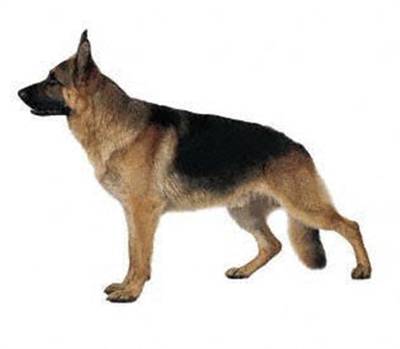 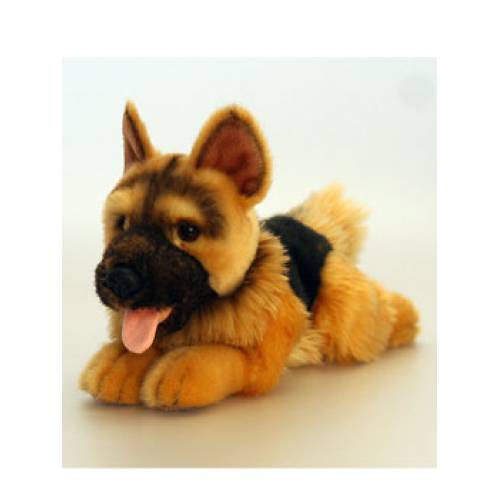 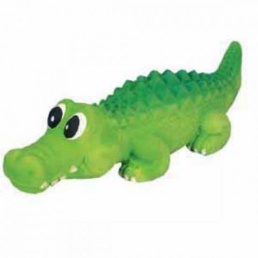 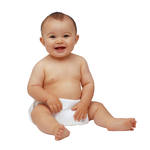 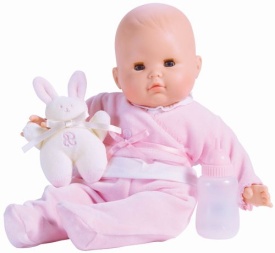